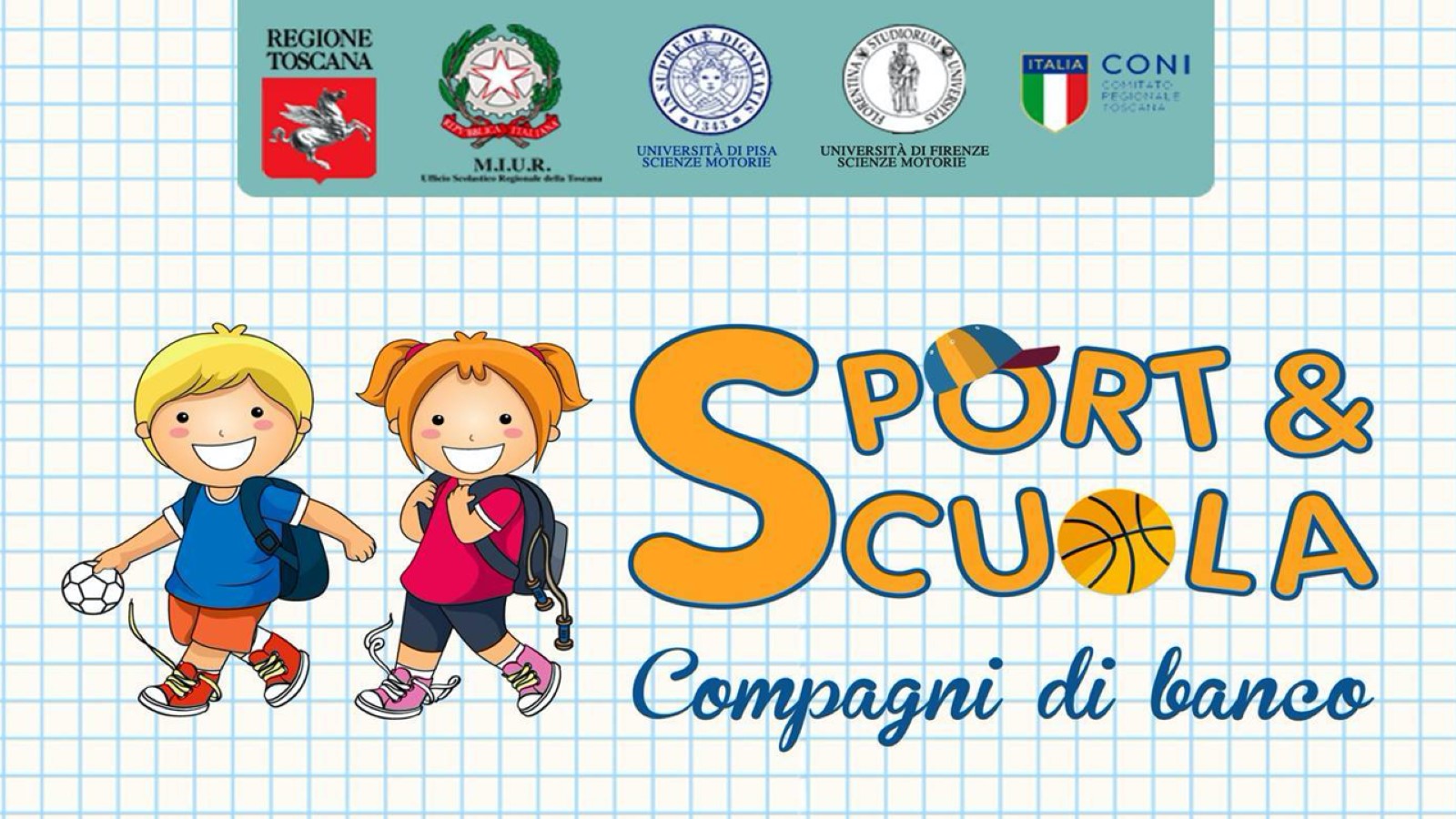 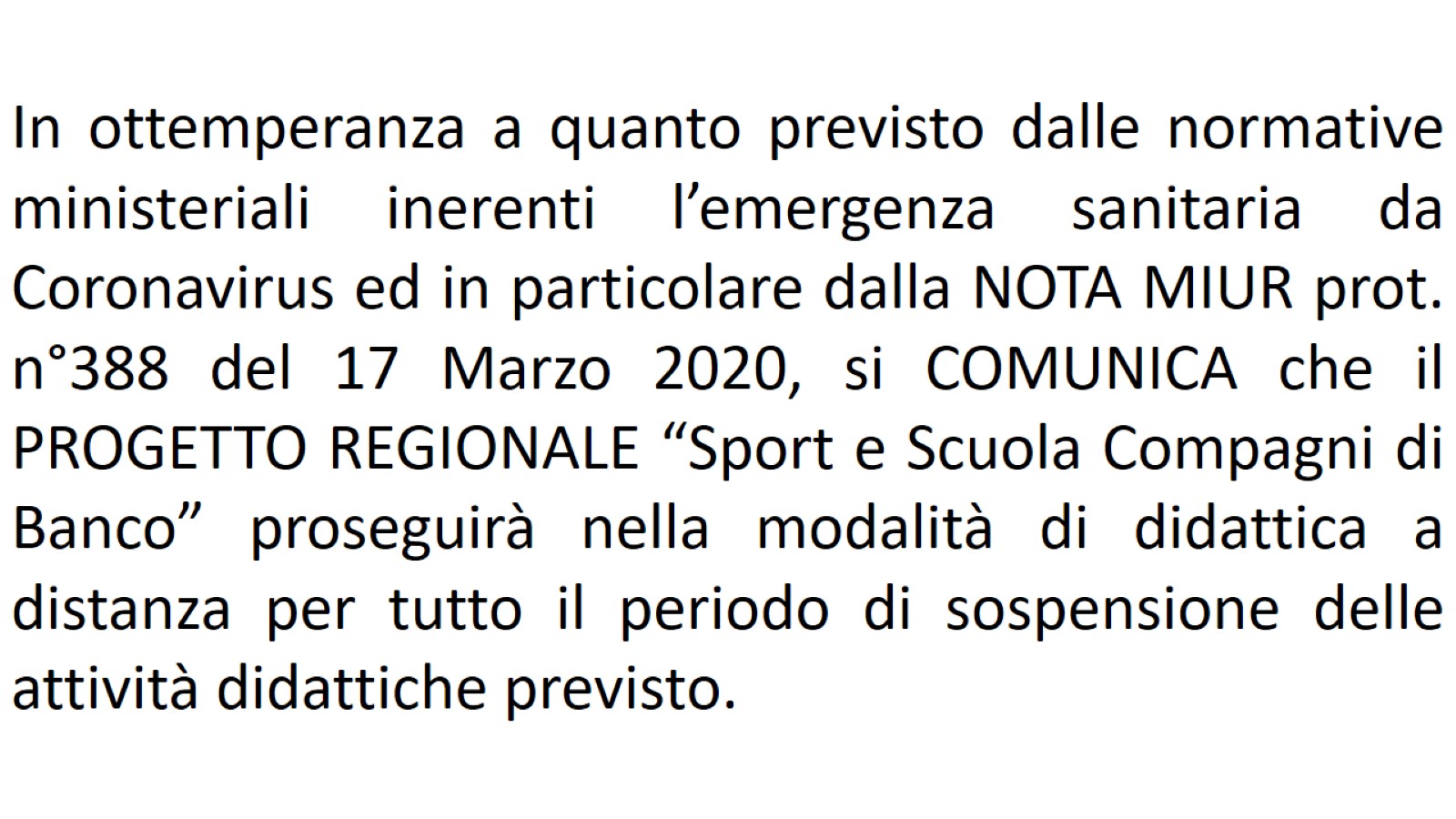 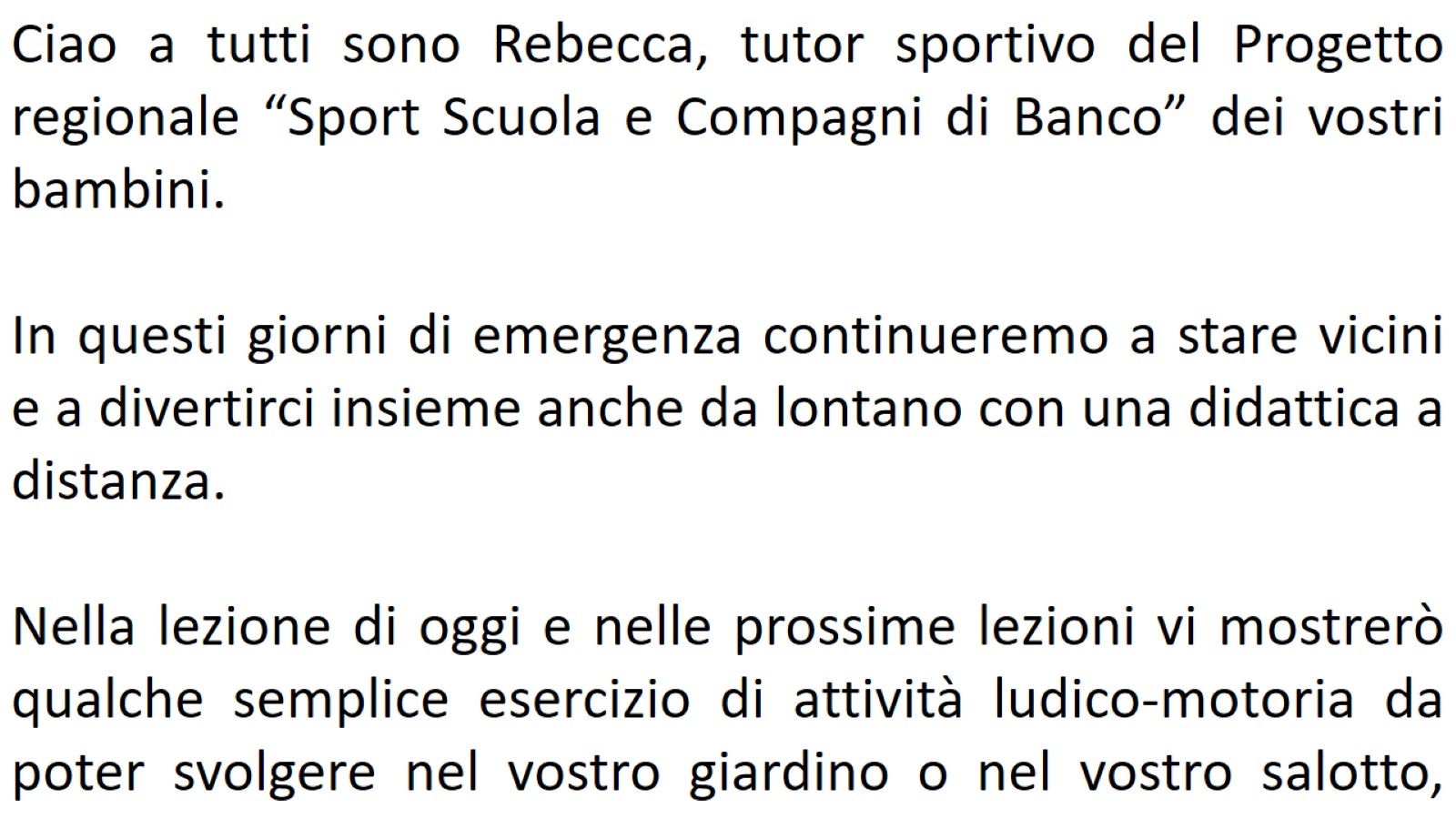 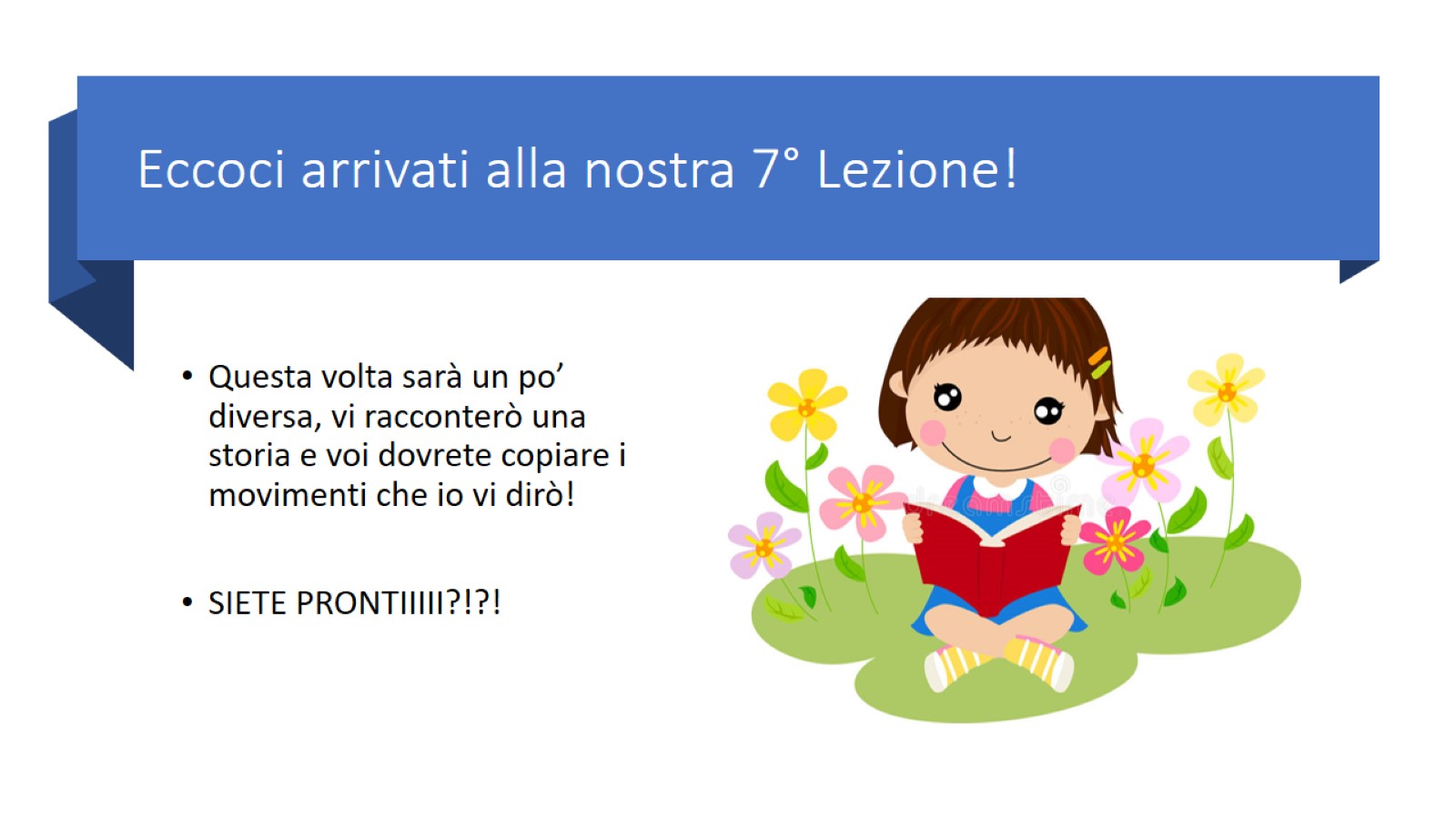 Eccoci arrivati alla nostra 7° Lezione!
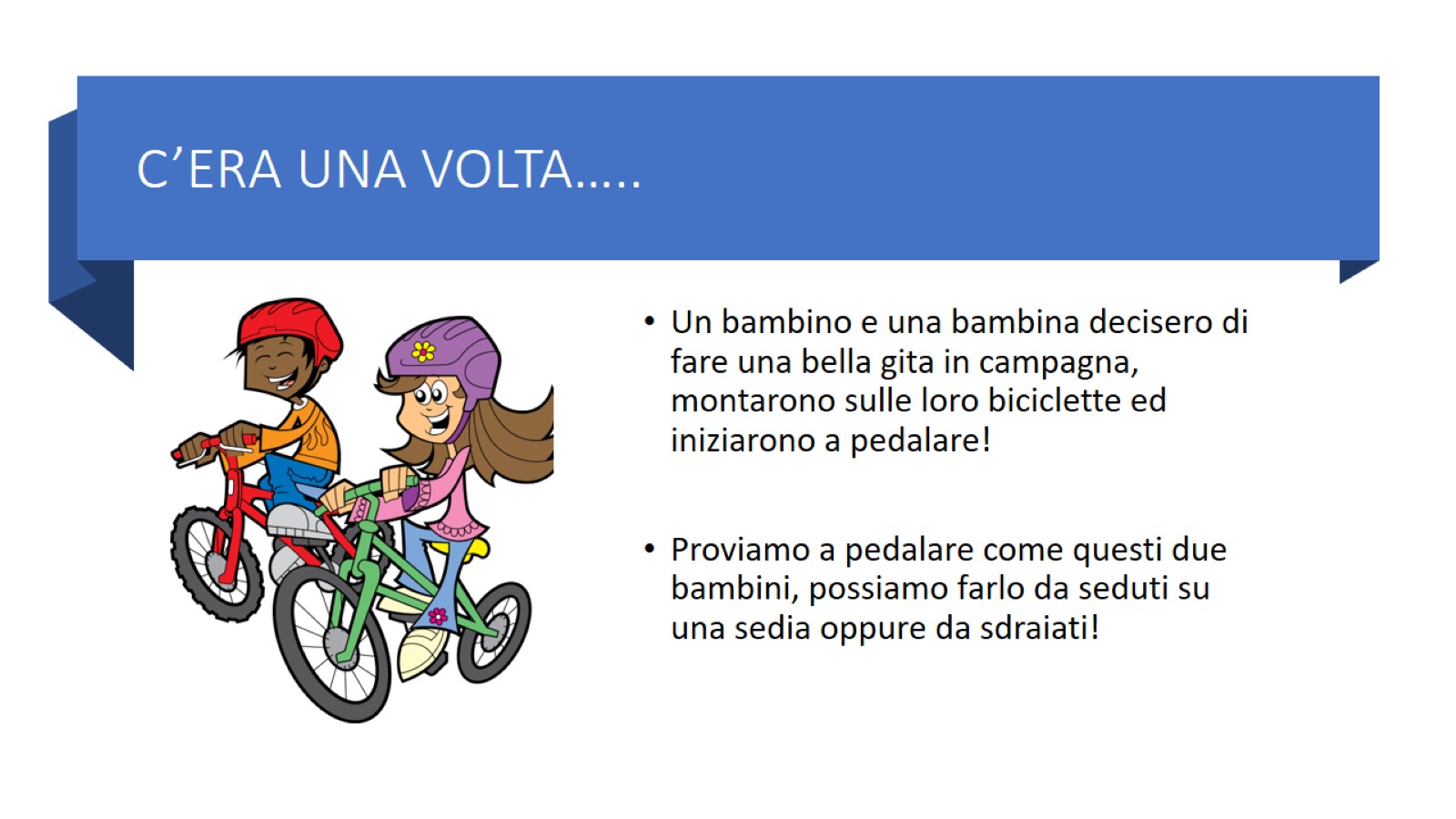 C’ERA UNA VOLTA…..
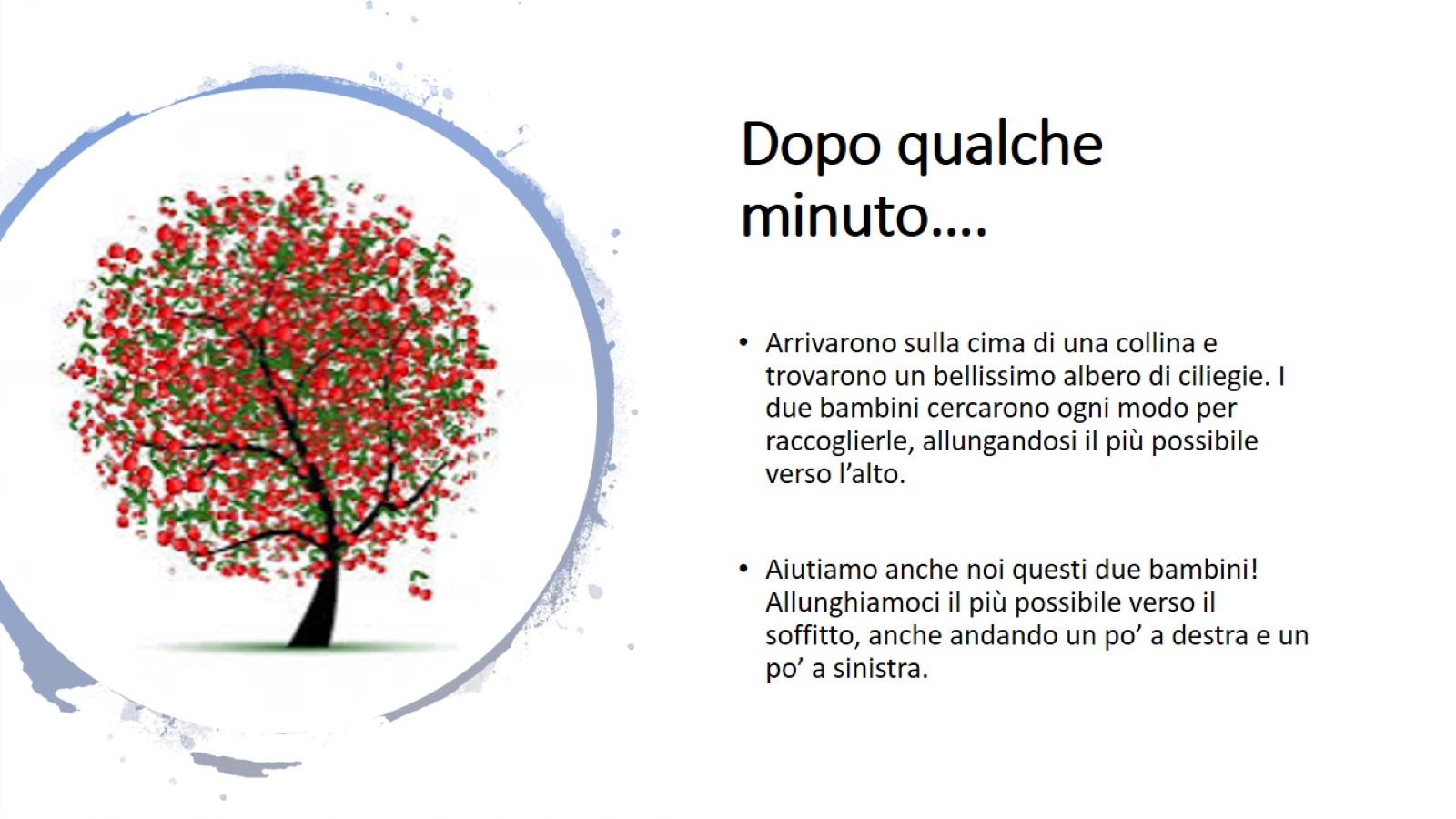 Dopo qualche minuto….
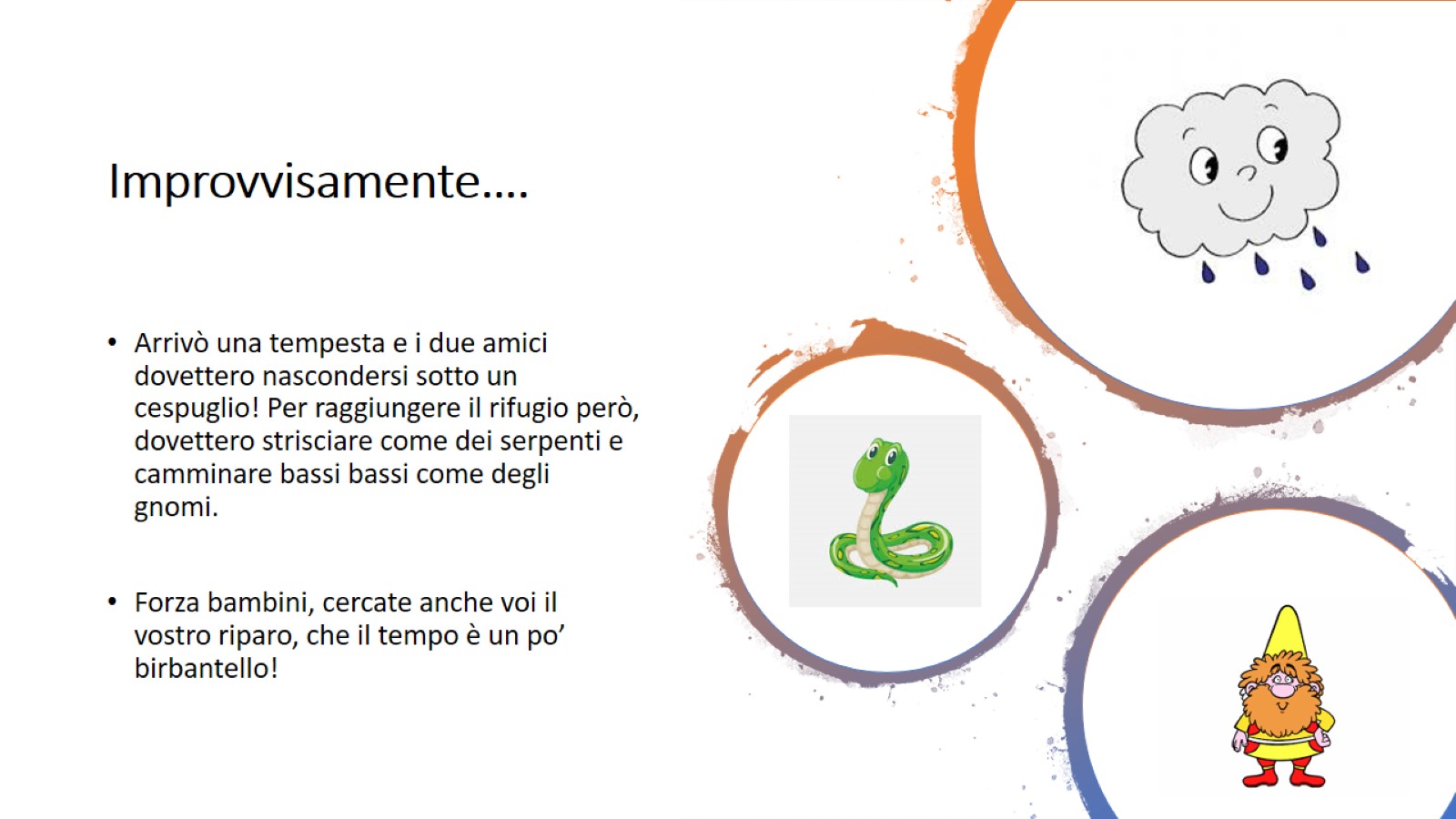 Improvvisamente….
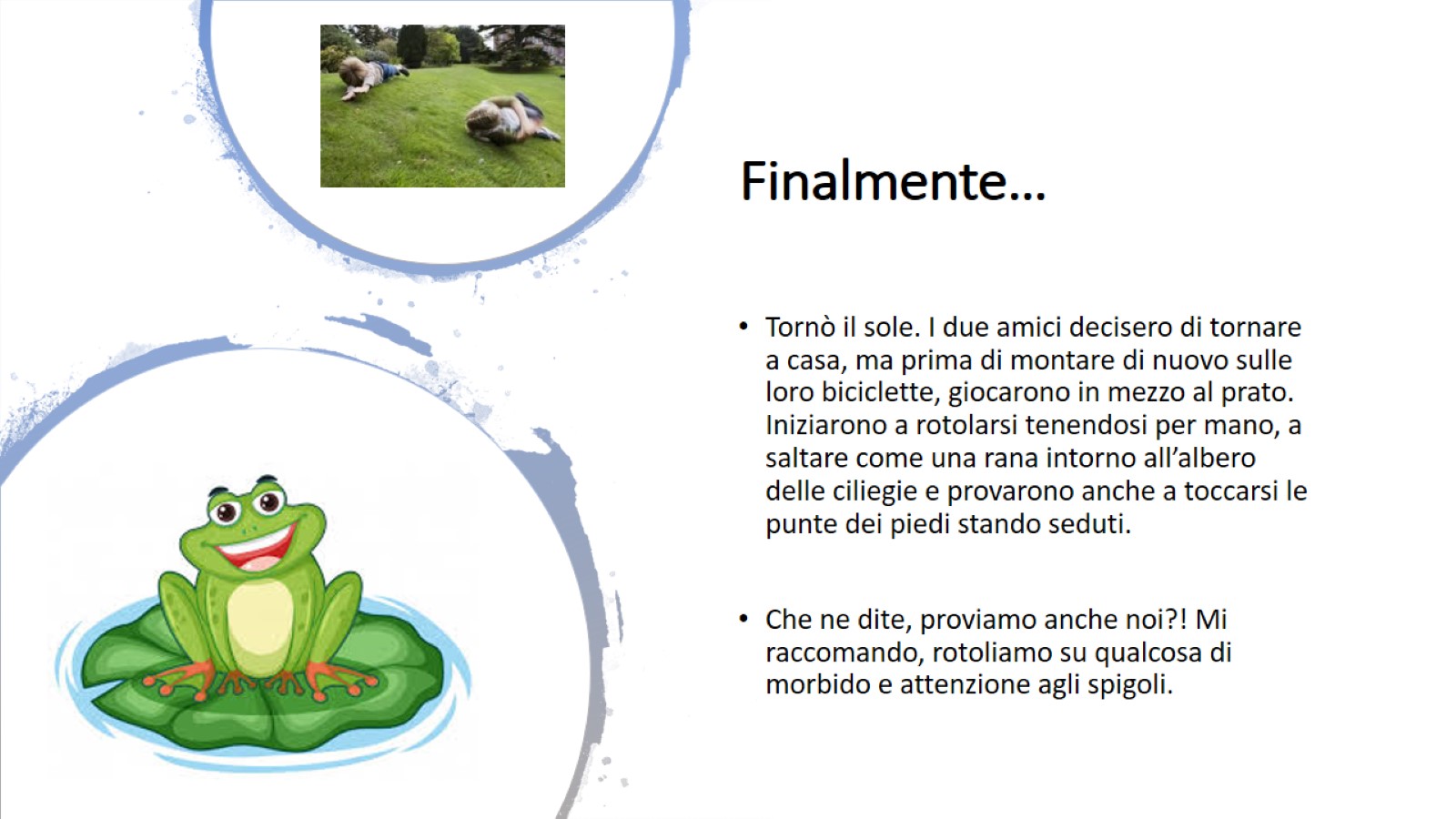 Finalmente…
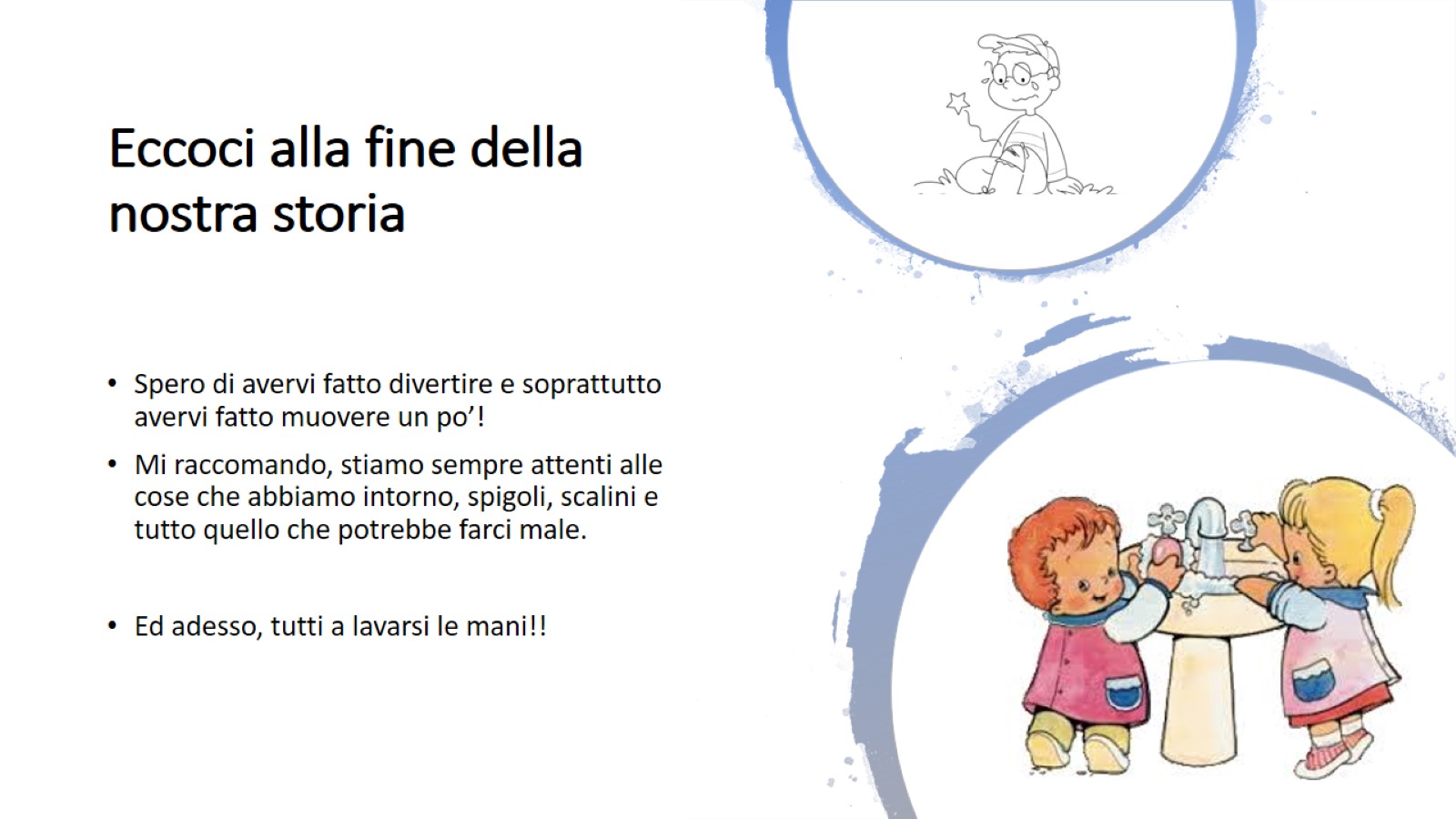 Eccoci alla fine della nostra storia
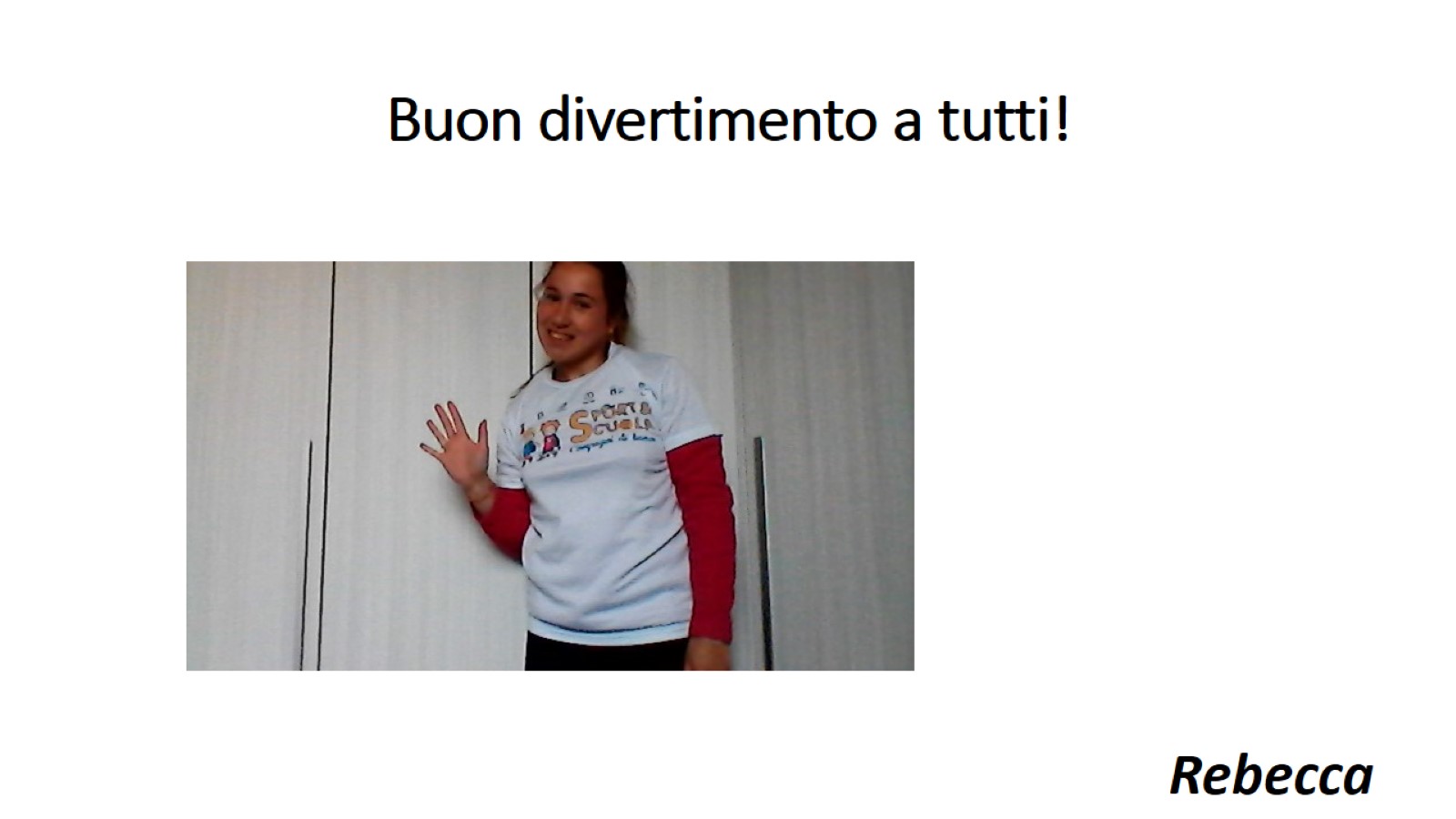 Buon divertimento a tutti!